Electron Configurations
Objective
Objective: use the Aufbau principle, Hund’s rule, and the Pauli exclusion principle to write electron configurations
Review: Atomic Orbitals
Electrons arrange in s, p, d, f orbitals to make stable atoms

The arrangement of the electrons in their orbitals is called e- configuration

Aufbau principle: e- occupy lowest energy levels first
always start with s orbital, then p, d, and f
Cross over starts in 3rd and 4th level
8s
7s  7p
6s  6p  6d
5s  5p  5d  5f
4s  4p  4d  4f
3s  3p  3d 
2s  2p
1s
Remember the order that the orbitals are filled!!
1s 2s 2p 3s 3p 4s 3d 4p 5s 4d 5p 6s 4f 5d 6p 7s 5f 6d 7p 8s
Atomic Orbitals
Aufbau principle: e- occupy lowest energy levels first
always start with s orbital, then p, d, and f
Cross over starts in 3rd and 4th level

Pauli exclusion principle: full orbital contains 2 e-
One e- spins clockwise (↑), other spins counterclockwise (↓)
Full orbital: ↑↓ 

Hund’s rule: all e- will be unpaired before they pair up
Now you try…
Write what the Aufbau principle, Pauli exclusion principle, and Hund’s rule say in your own words.
Writing Electron Configurations 
using Orbital Notation
s2
s holds a maximum of 2 electrons
s   _____
Orbital Configurations
p holds a maximum of 6 electrons
p6
p _____ _____  _____
Orbital Configurations
p holds a maximum of 6 electrons
p3
p _____ _____  _____
Orbital Configurations
p holds a maximum of 6 electrons
p5
p _____ _____  _____
Orbital Configurations
d holds a maximum of 10 electrons
d10
d _____  _____  _____  _____  _____
Orbital Configurations
d holds a maximum of 10 electrons
d6
d _____  _____  _____  _____  _____
Orbital Configurations
f holds a maximum of 14 electrons
f14
f ____  ____  ____  ____  ____  ____  ____
Now you try! (answers on the next slide)
1) Write the orbital notation (arrows) for P.
2) What element is this?
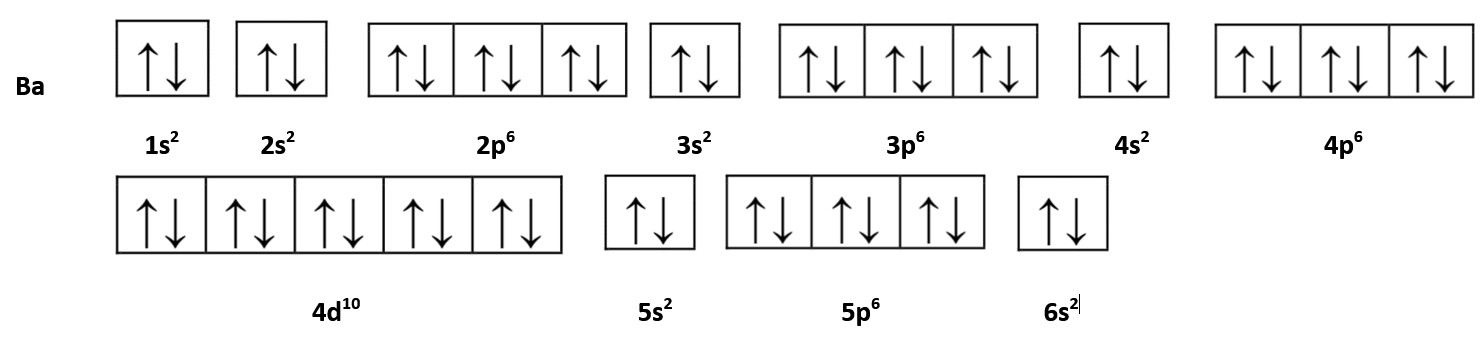 ANSWERS!
Write the orbital notation (arrows) for P.




2) What element is this?





    Barium (Ba)
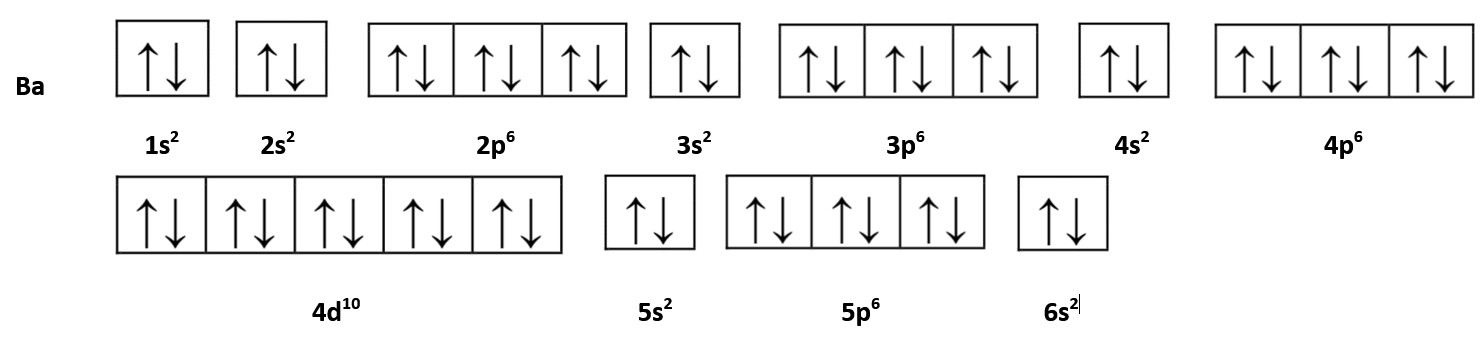